SPECIAL QUESTIONS
Level 1
Специальные вопросы (Spe­cial Ques­tions) – это вопросы, которые задаются с целью получить дополнительную информацию.
Where do you go? – I go home. (Куда ты идешь? – Я иду домой.)
What is his name? – His name is Jim. (Как его зовут? – Его зовут Джим.)
What time must they meet? – Five. (Во сколько они должны встретиться? – В пять.)
Они всегда начинаются с вопросительного слова.
Example:
Write questions to which the following sentences are answers.
A lesson lasts forty minutes.
We had only five lessons.
I am reading a rule now.
We haven't got examinations this year.
 I was looking out of the window at that moment.
 My mother came to school.
Разговорный этикет
By the way- кстати
Firstly- во-первых
A kind of- типа того
Whatever- что бы ни
I wonder-мне интересно
I get it- я понял
Maybe- может быть
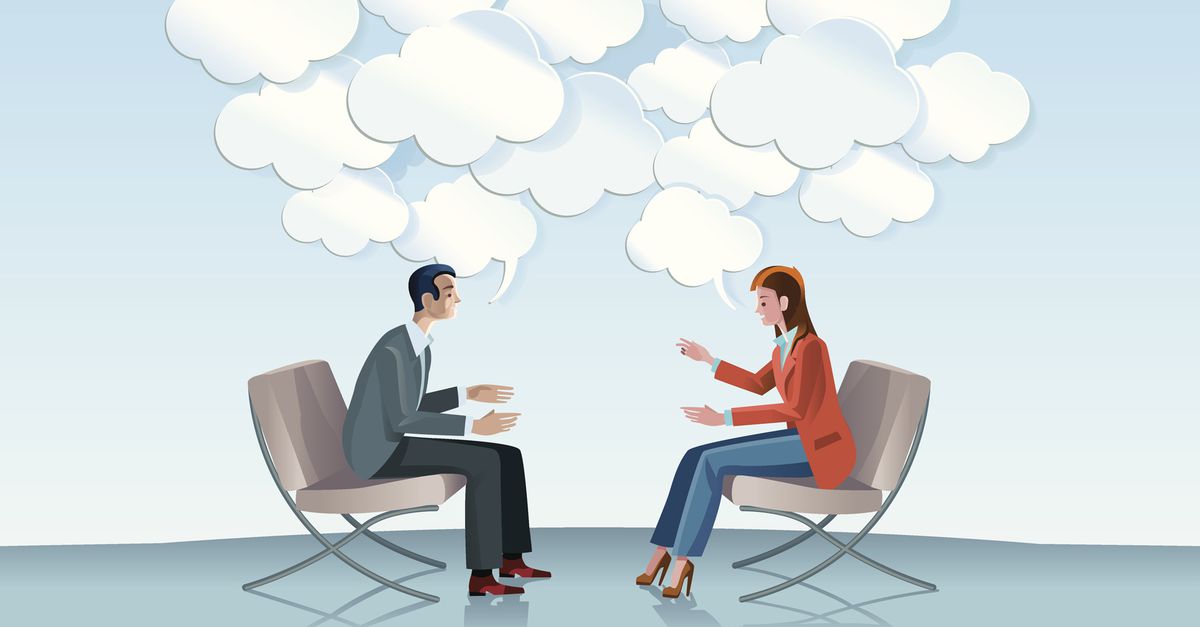 THANK YOU !!!